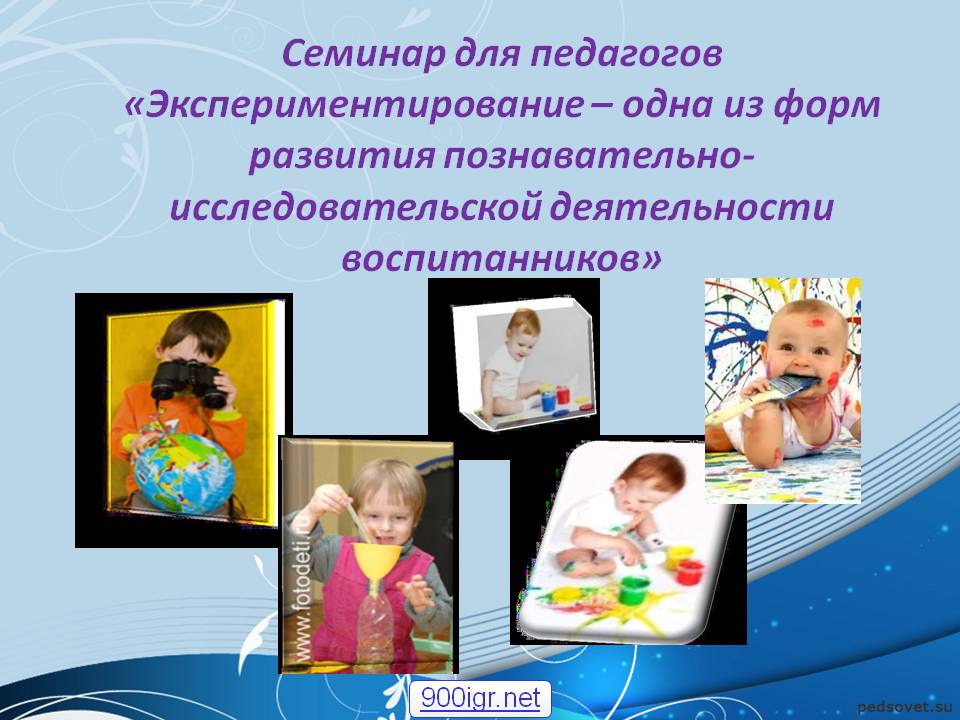 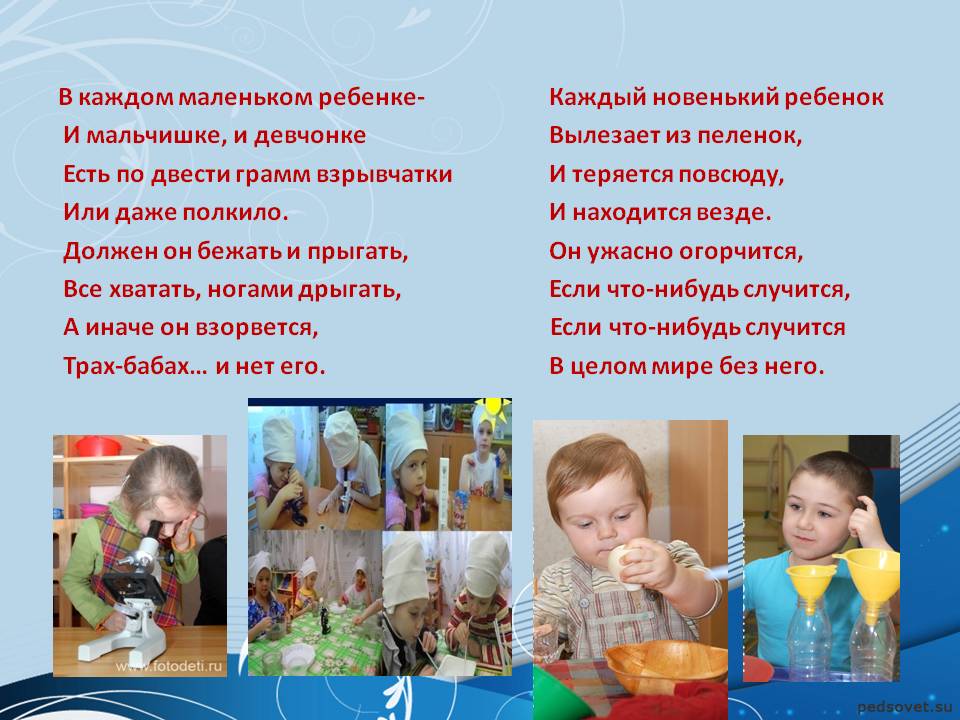 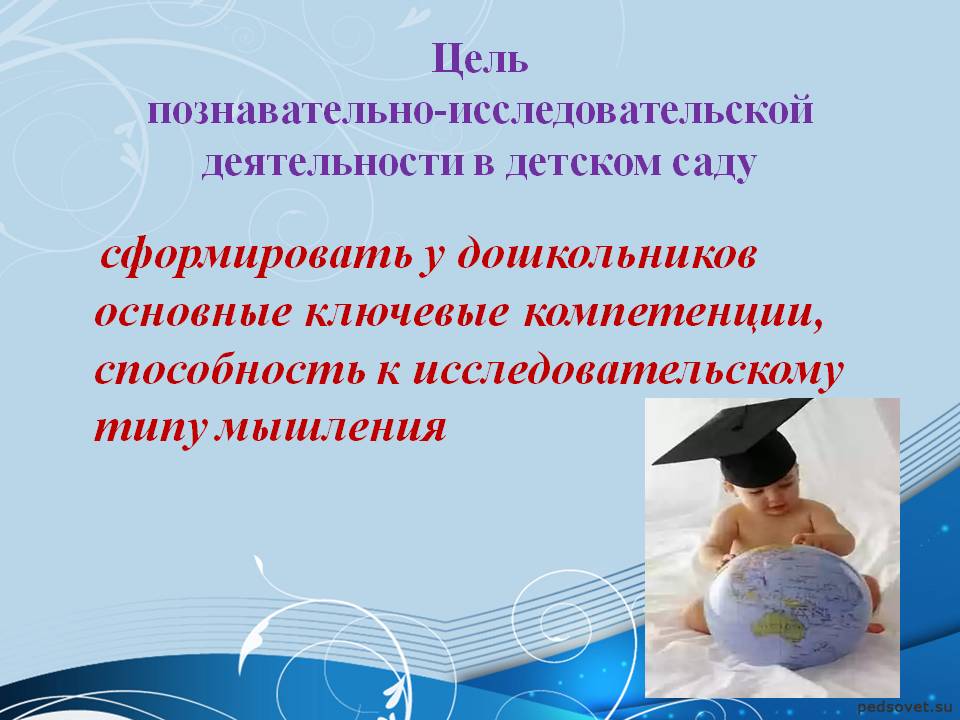 ПРОЕКТ- это «шесть  П»
Паспорт проекта.
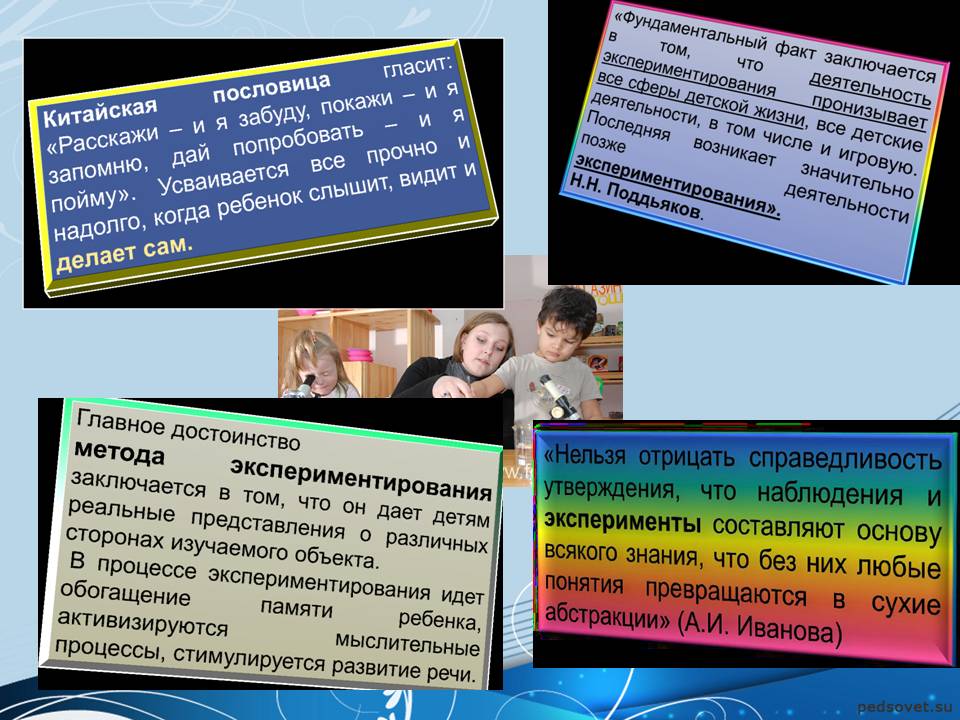 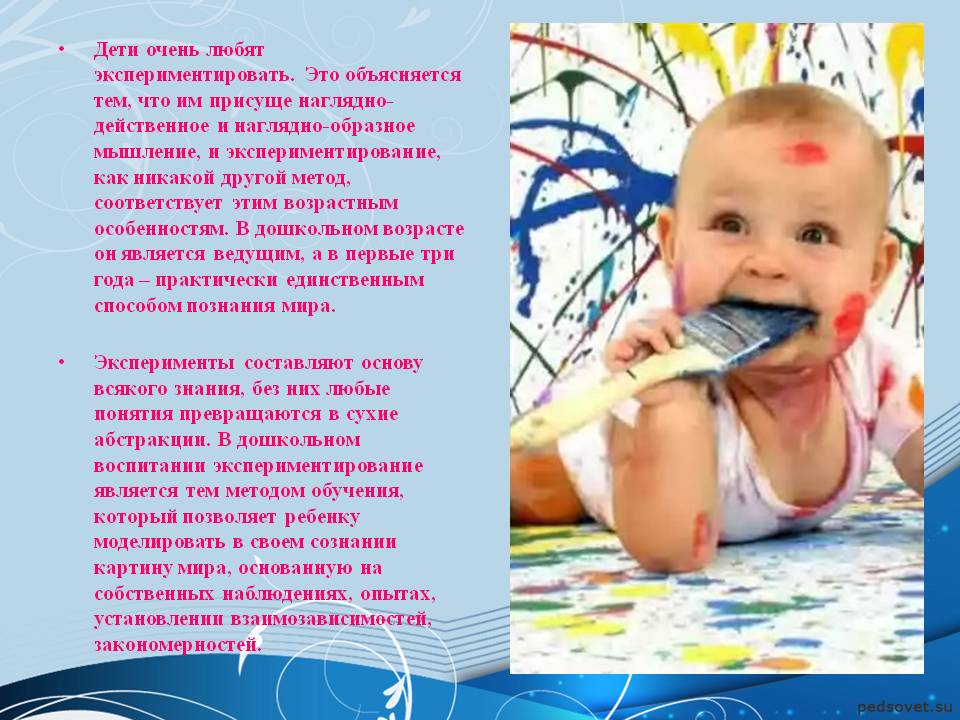 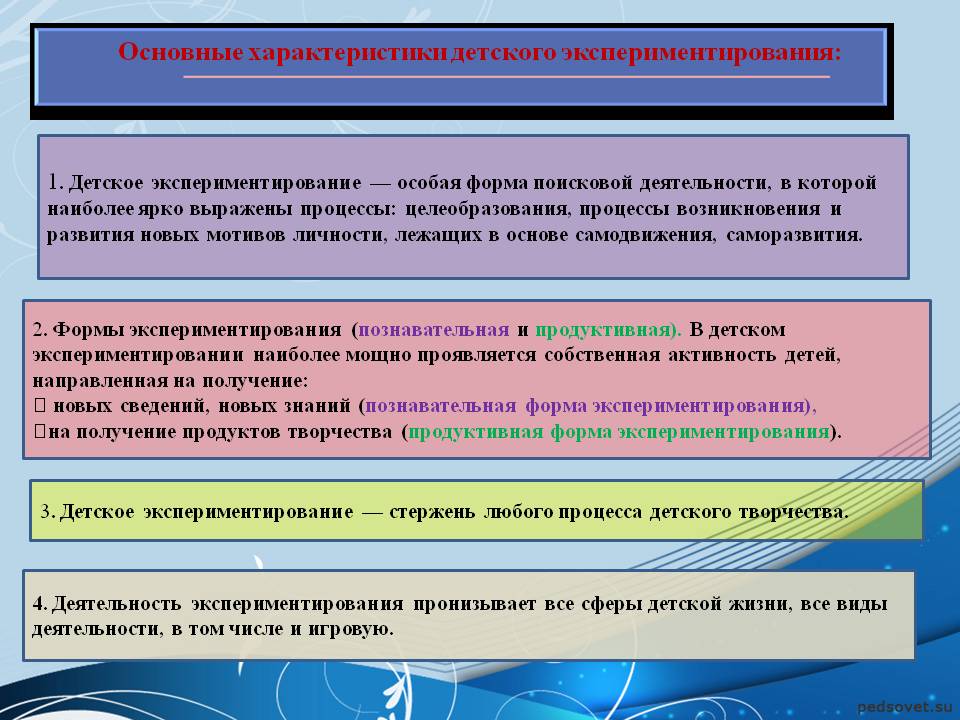 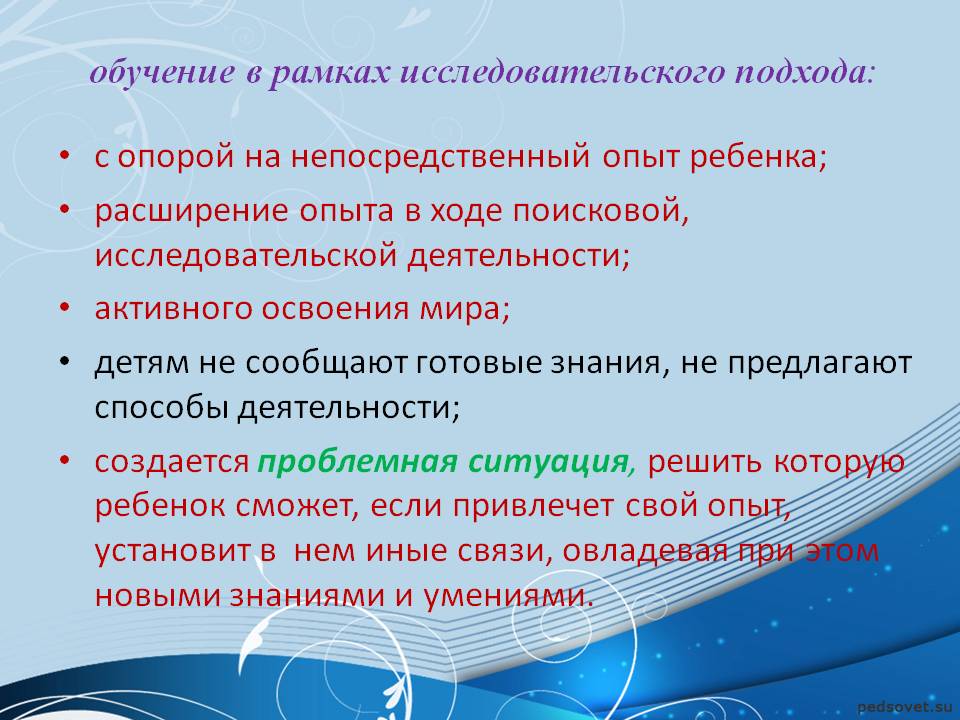 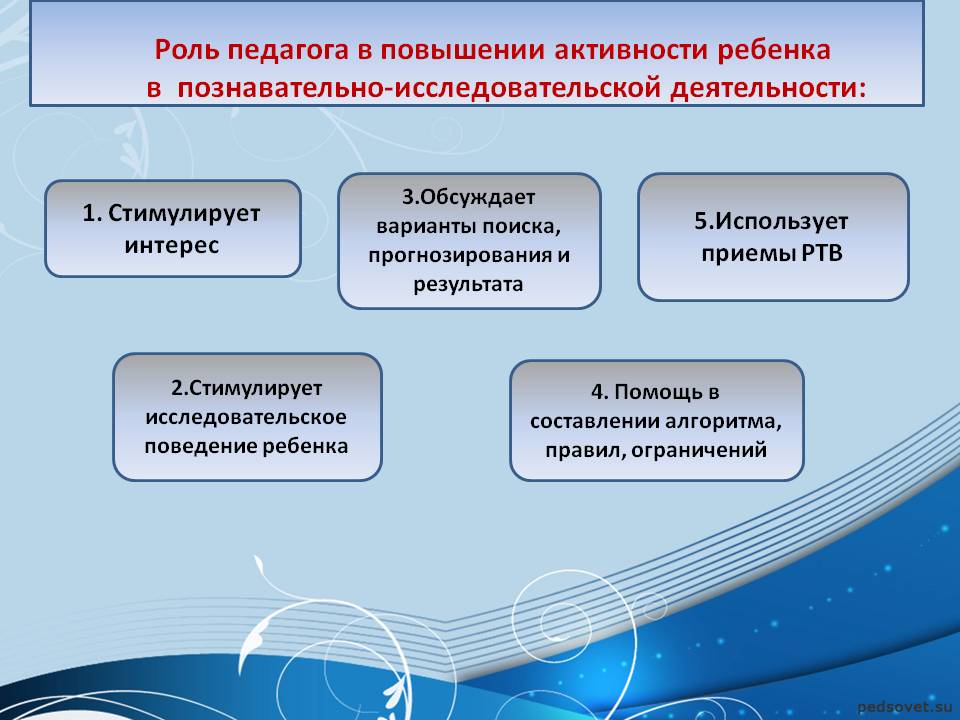 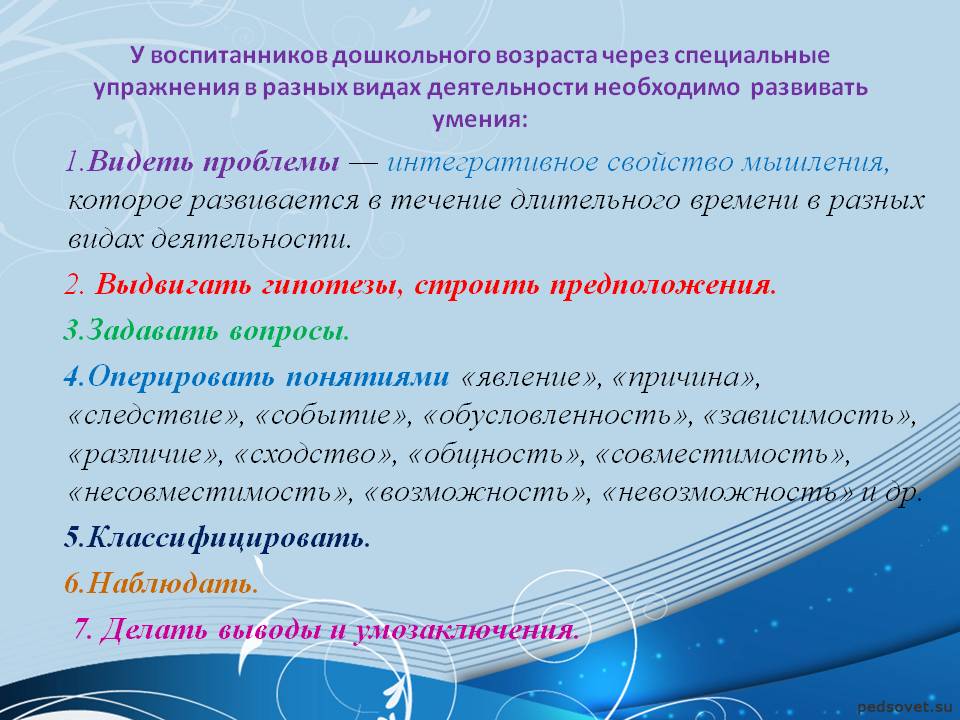 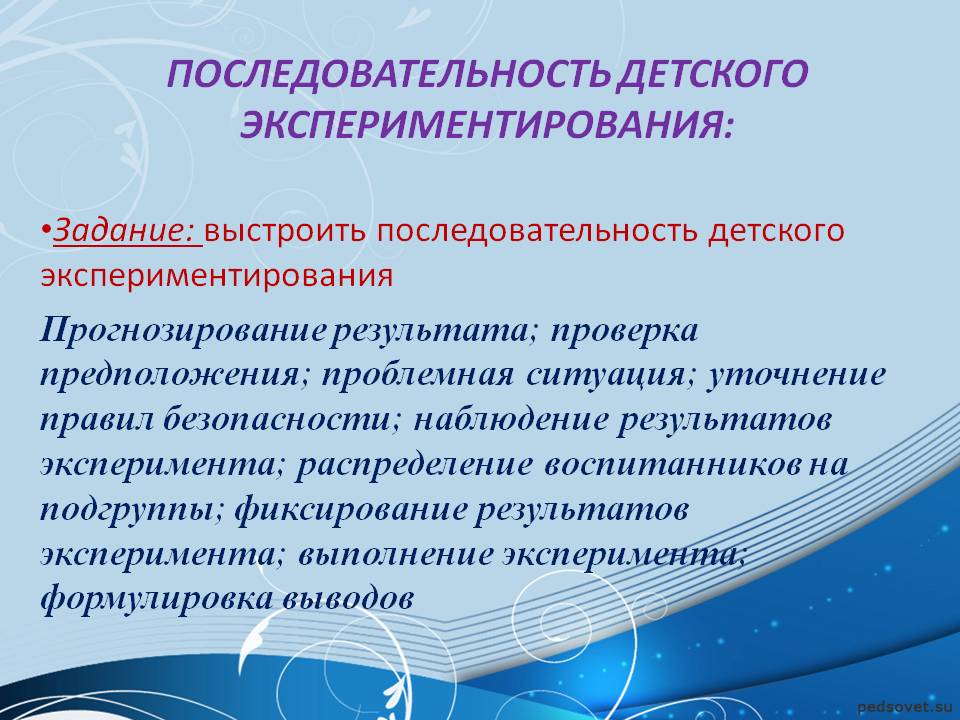 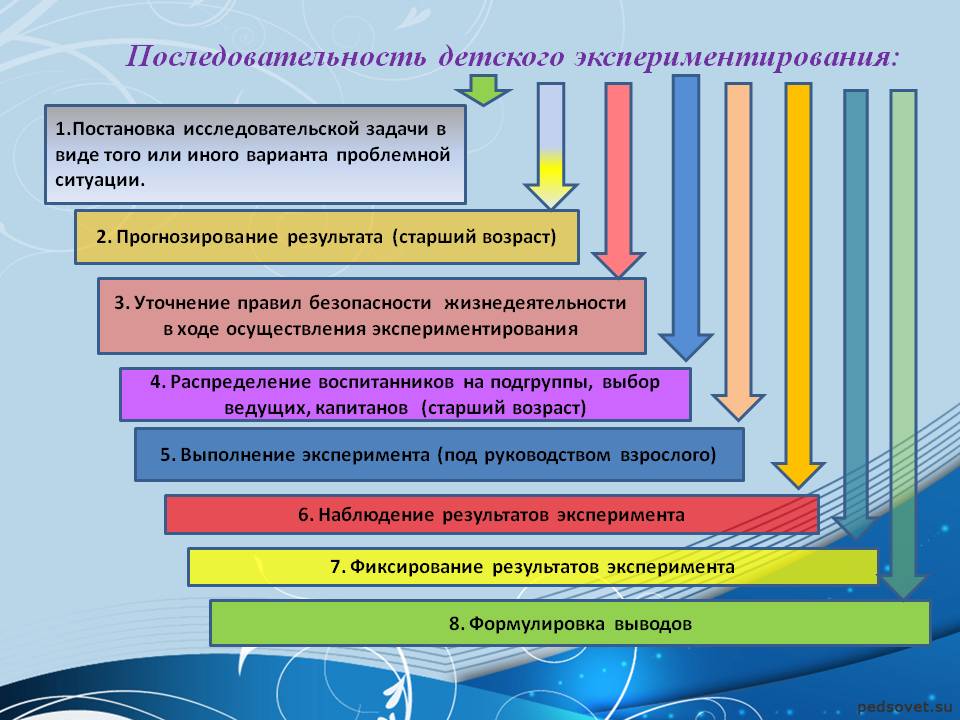 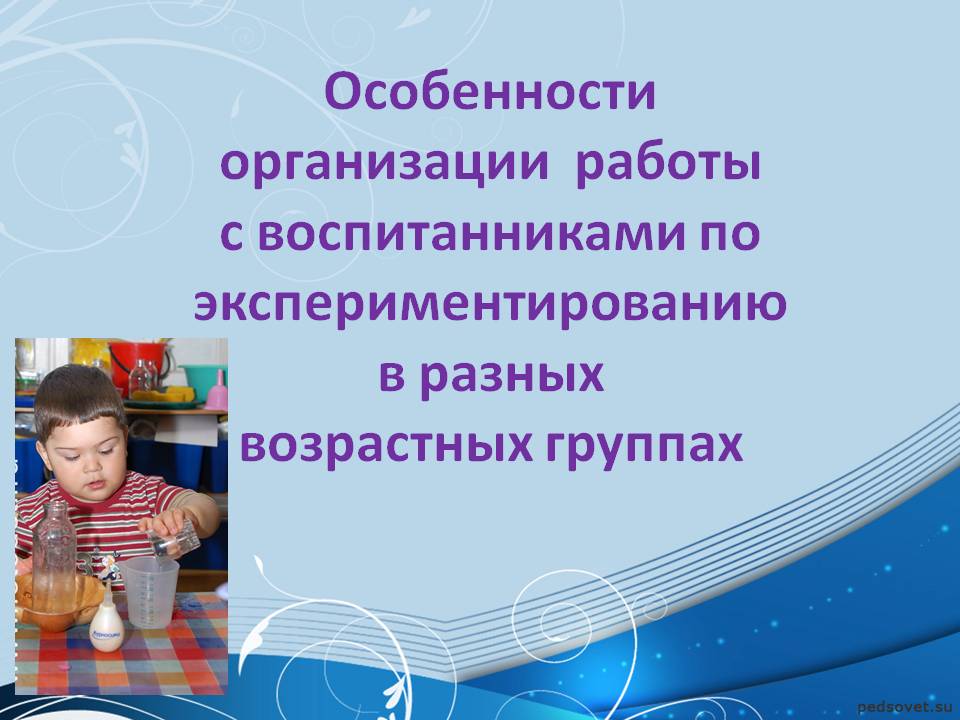 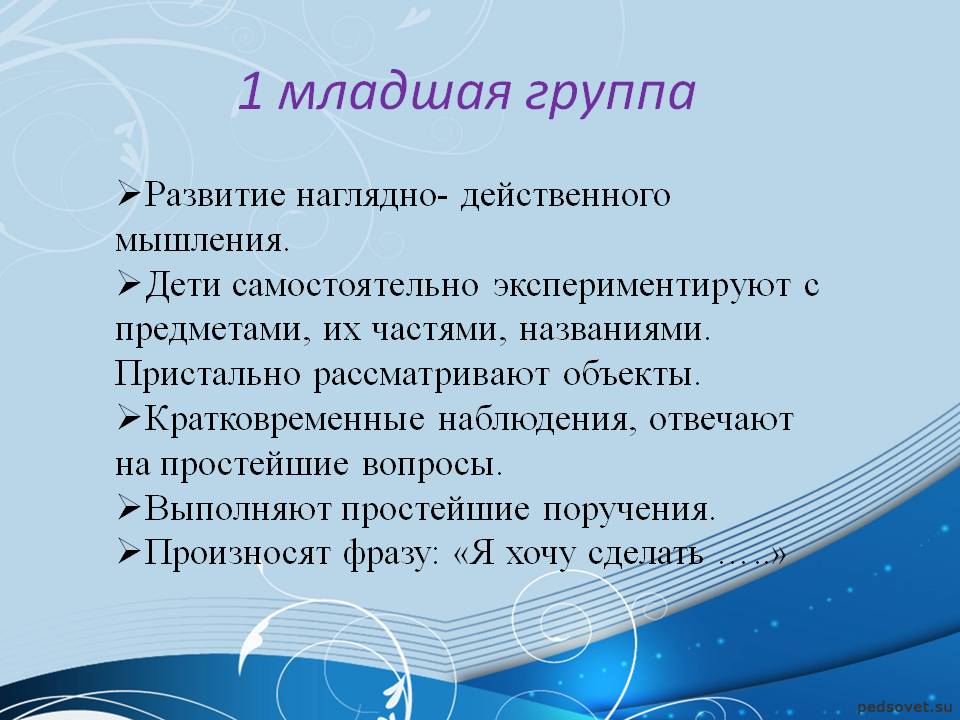 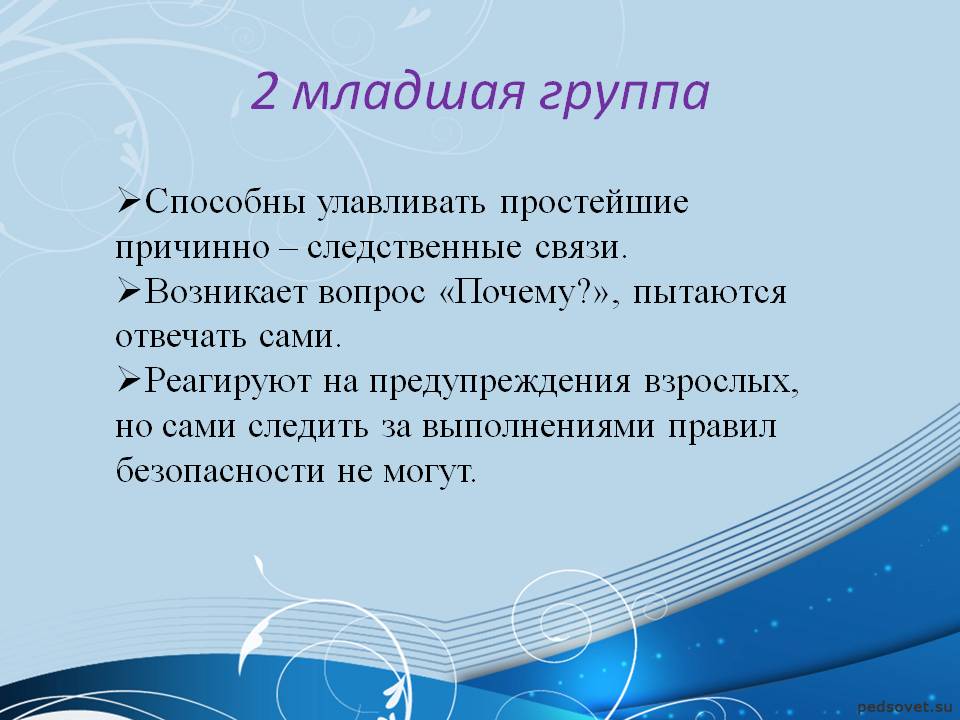 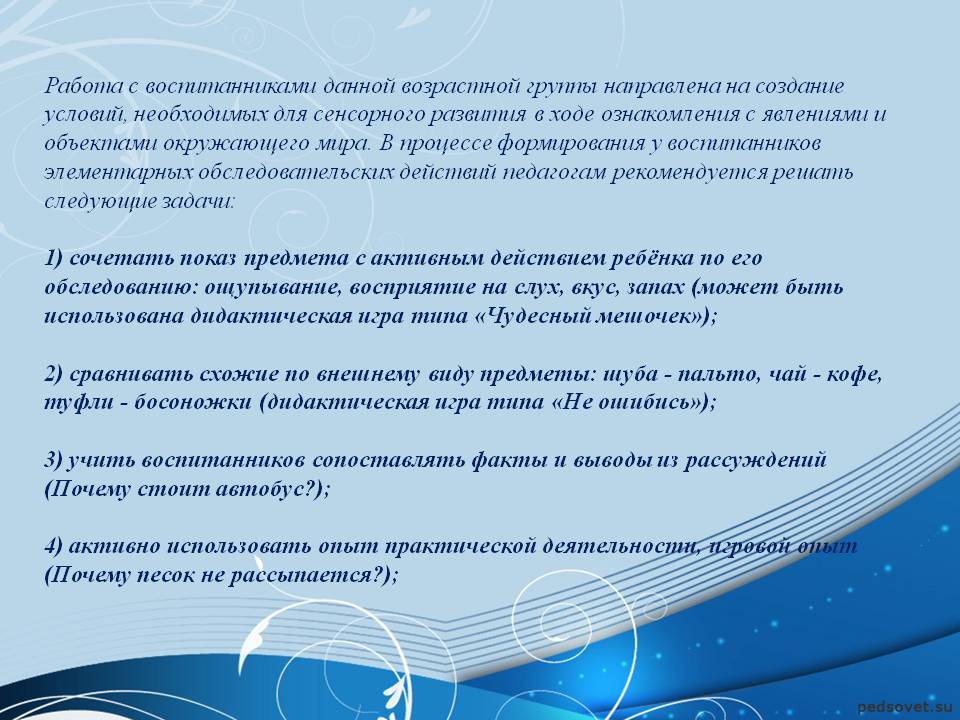 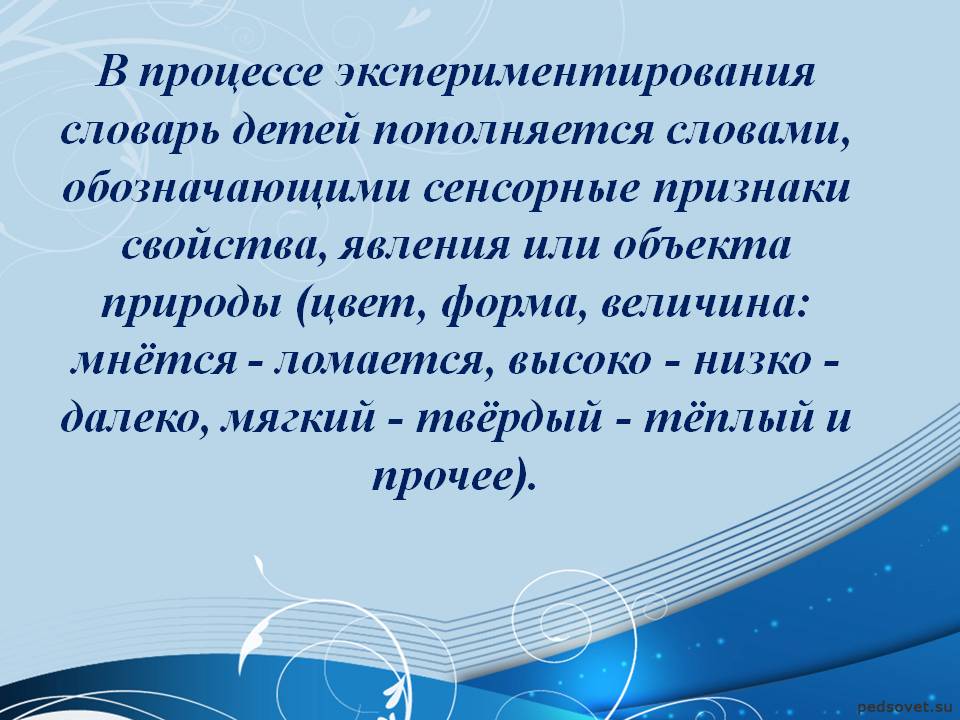 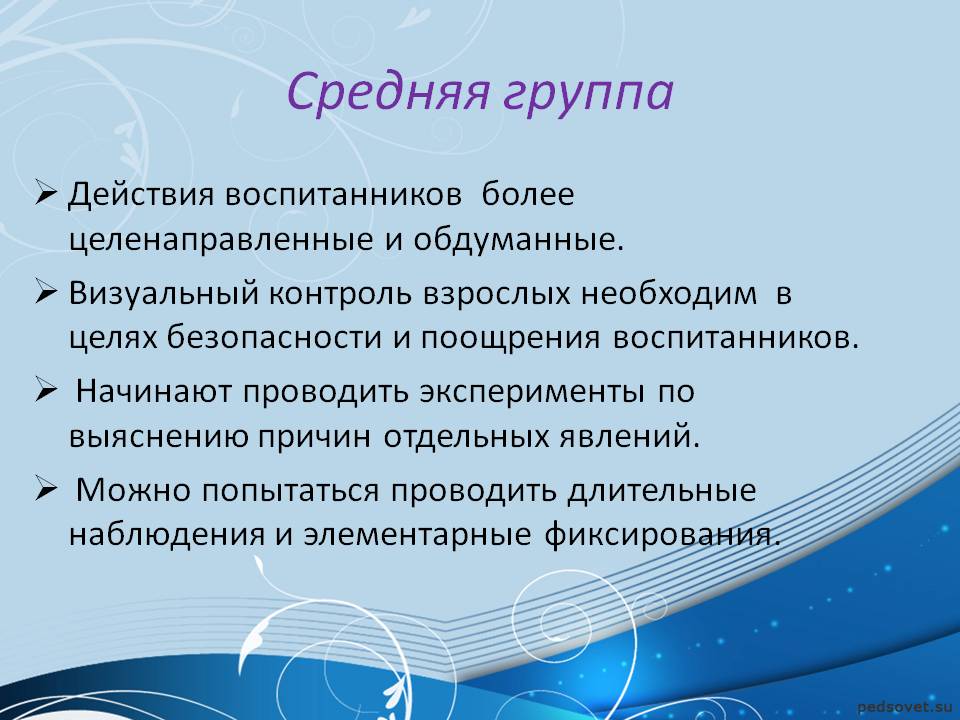 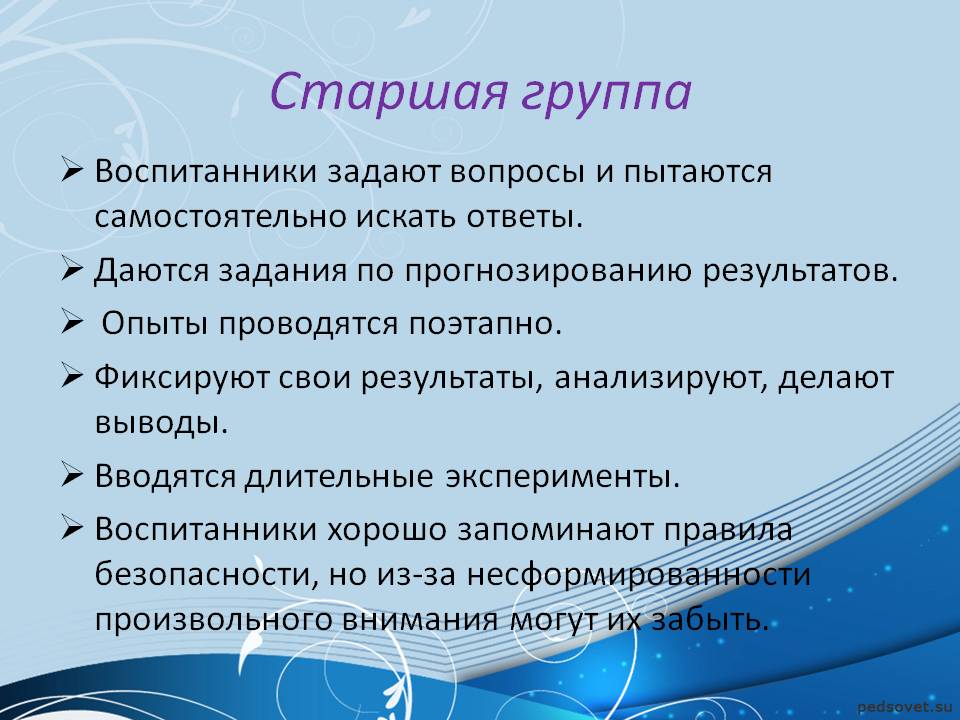 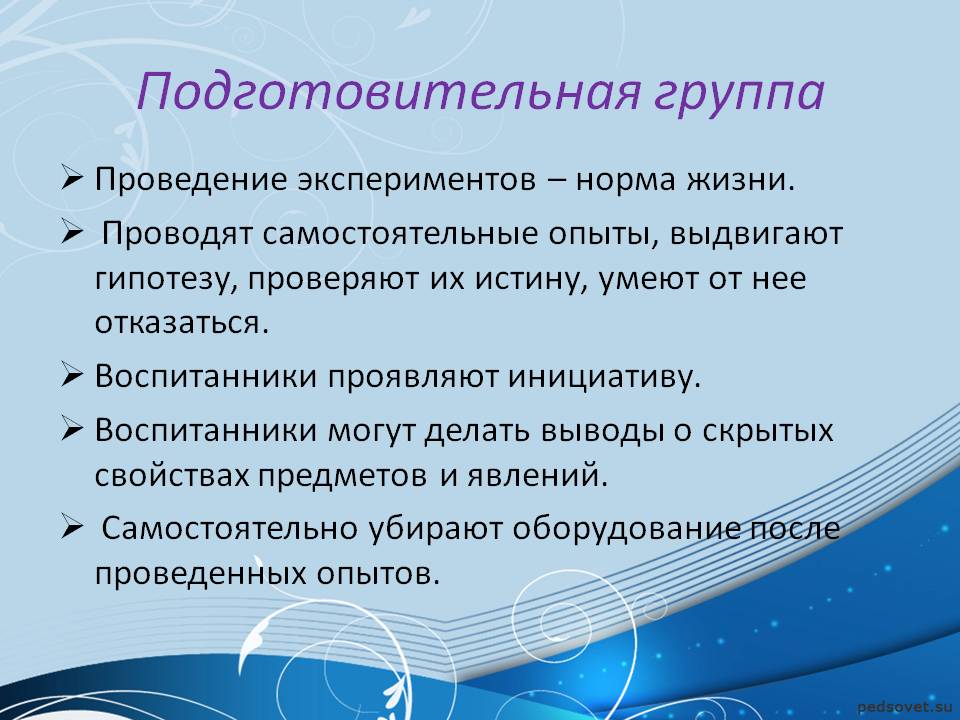 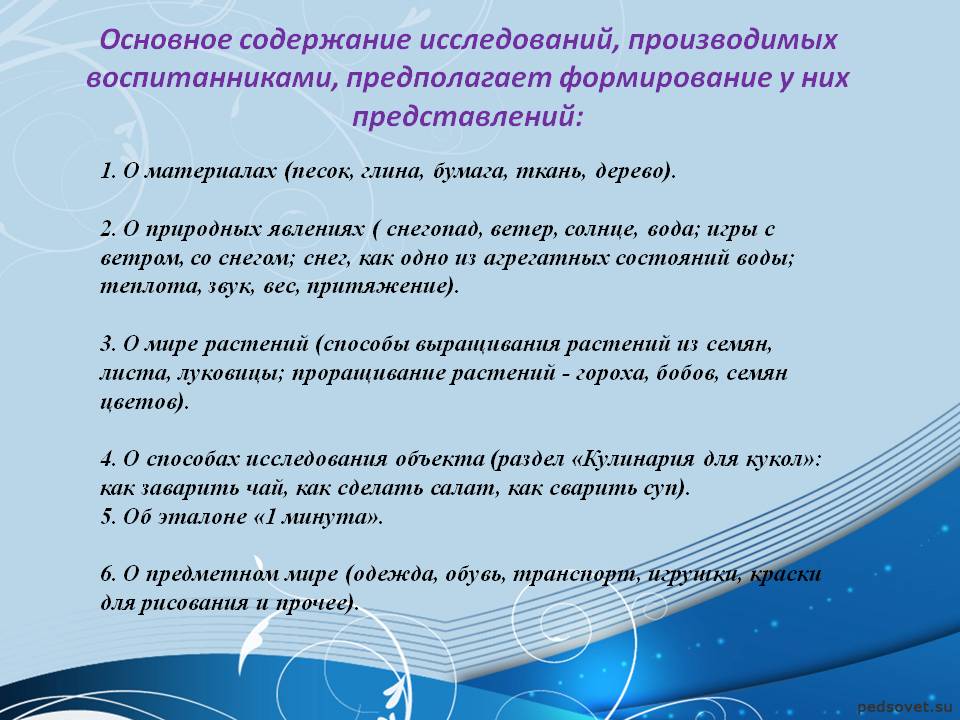 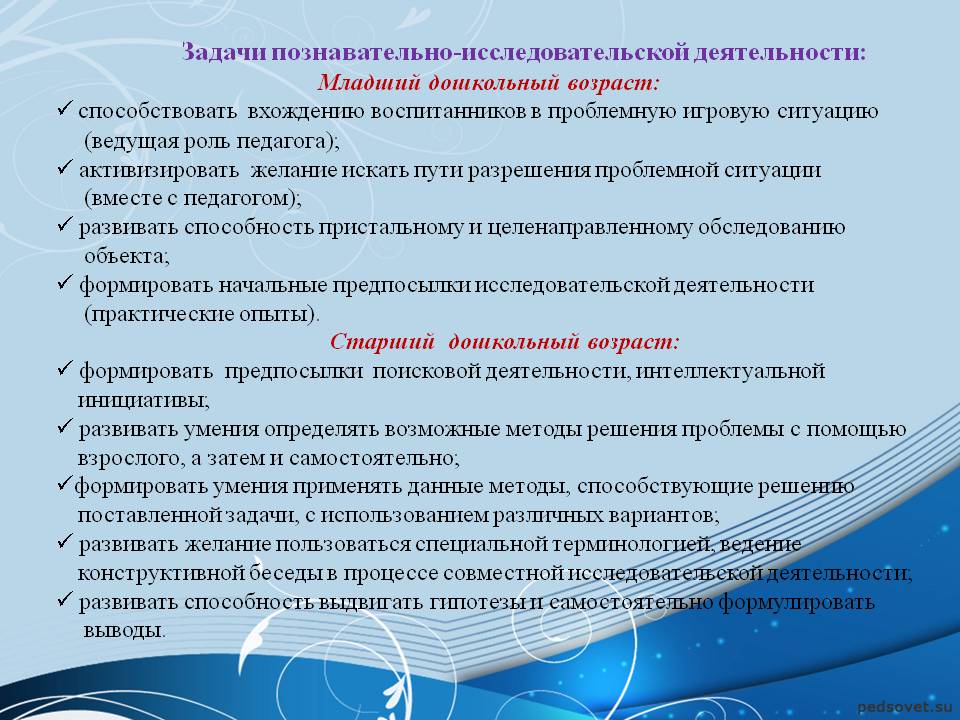 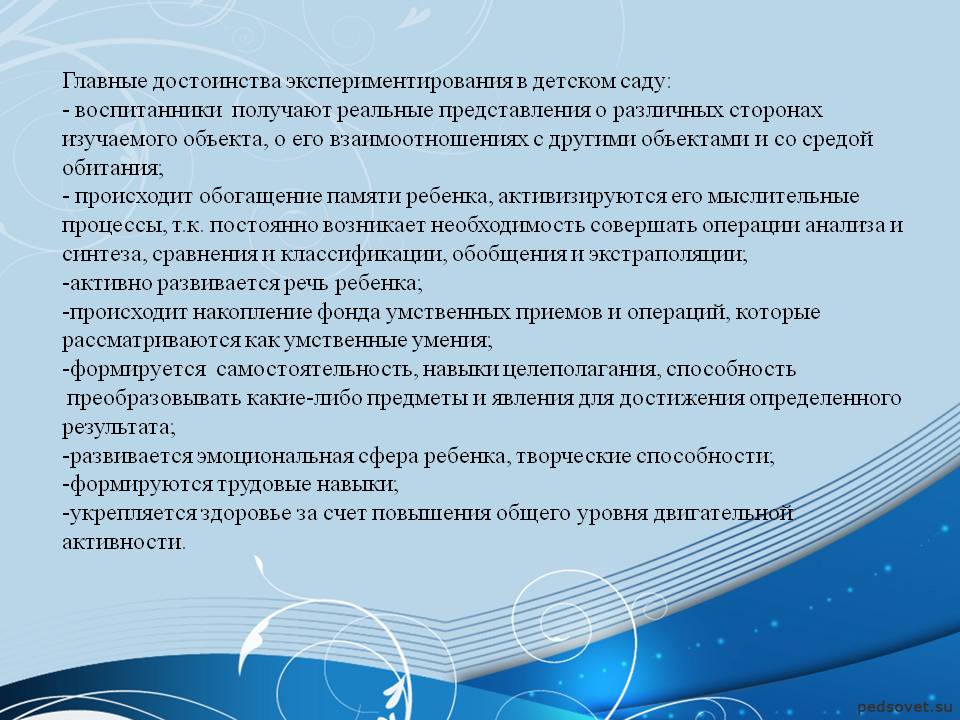 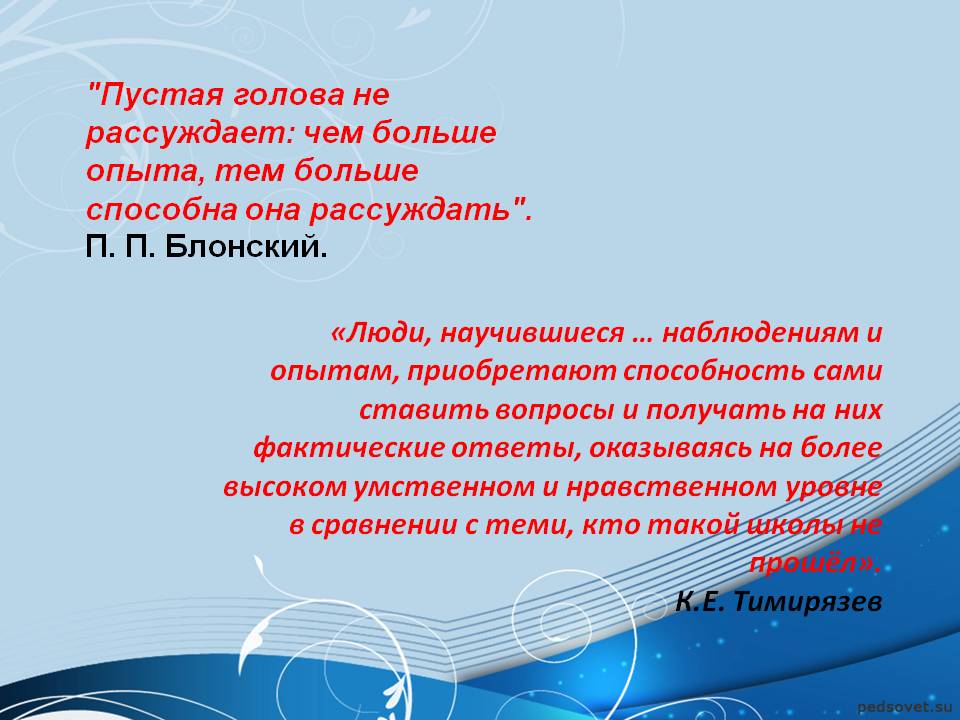